Exercise 1
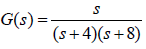 Find the step response for a system whose transfer function is:
Solution
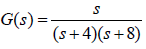 the step response for a system whose transfer function is:
Input: unit step
Output (System Response):
Using Partial fraction:
Using Inverse Laplace Transform:
The time response of the system:
Exercise 2
For the following differential equation, find the solution c(t) if r(t) is a unit step function. Assume all initial conditions are zeros.
Solution
Using Laplace Transform:
Input: unit step
Output (System Response):
Using Partial fraction:
ILT:
The time response of the system:
Exercise 3
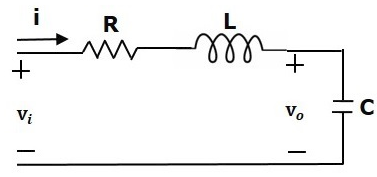 Solution
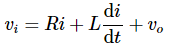 Mesh equation for this circuit is
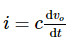 in the above equation.
Substitute, the current passing through capacitor
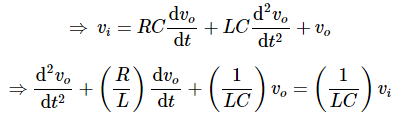 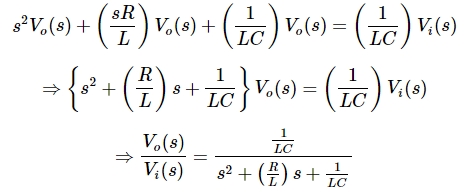 Apply Laplace transform on both sides.
Exercise 4
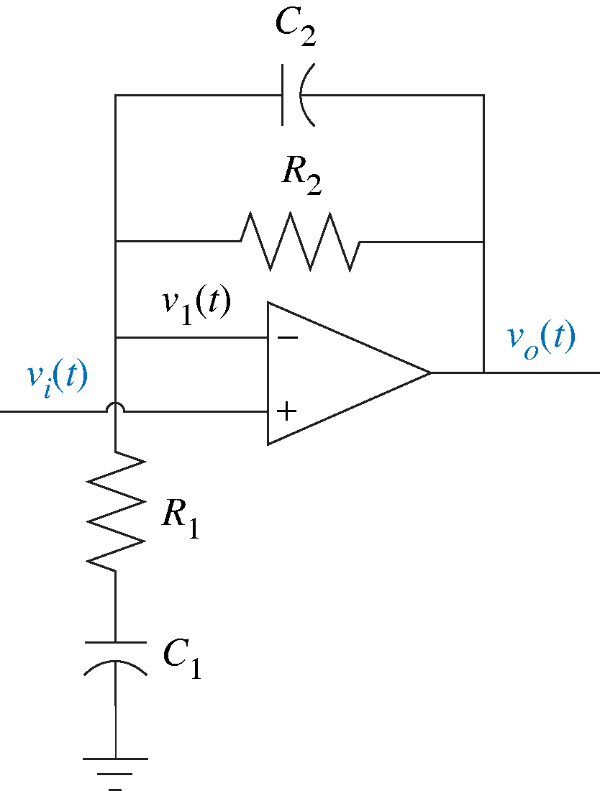 Solution
the transfer function
Exercise 5
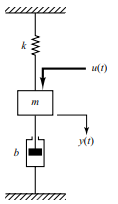 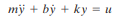 From the diagram, the system equation (SISO) is:
Solution
This system is of second order, state variables:
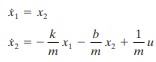 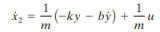 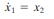 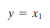 The output equation is
the outputs of the integrators are state variables.
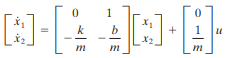 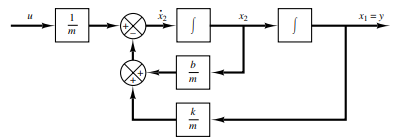 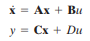 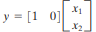 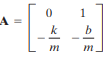 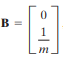 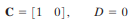 Block diagram of the mechanical system
Exercise 6
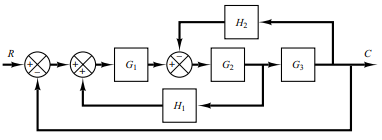 Consider the system shown in Figure. 
Simplify this diagram
Solution
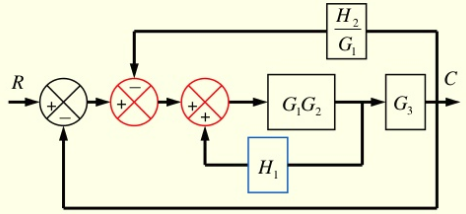 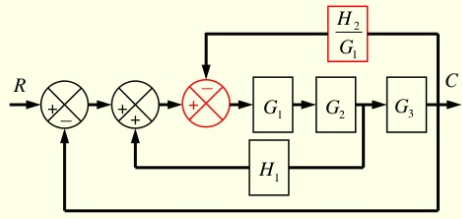 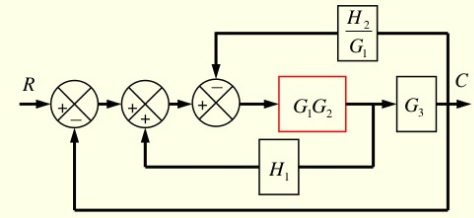 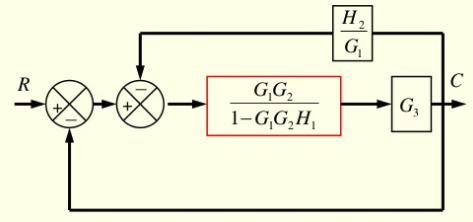 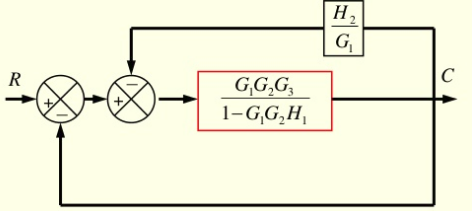 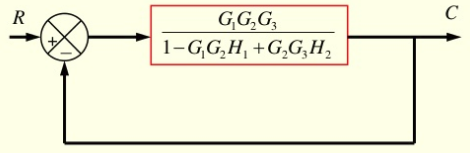 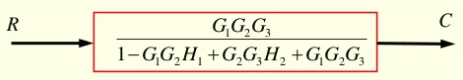